Seminar Announcement
嘉義大學生物資源學系
專題演講公告
講員：王進發 主任
                  嘉義大學原民中心主任

講題：

           「台灣原住民生態智慧」

日期：2016/05/11(三)
時間：下午1時20分至3時10分
地點：生物資源館一樓視聽教室
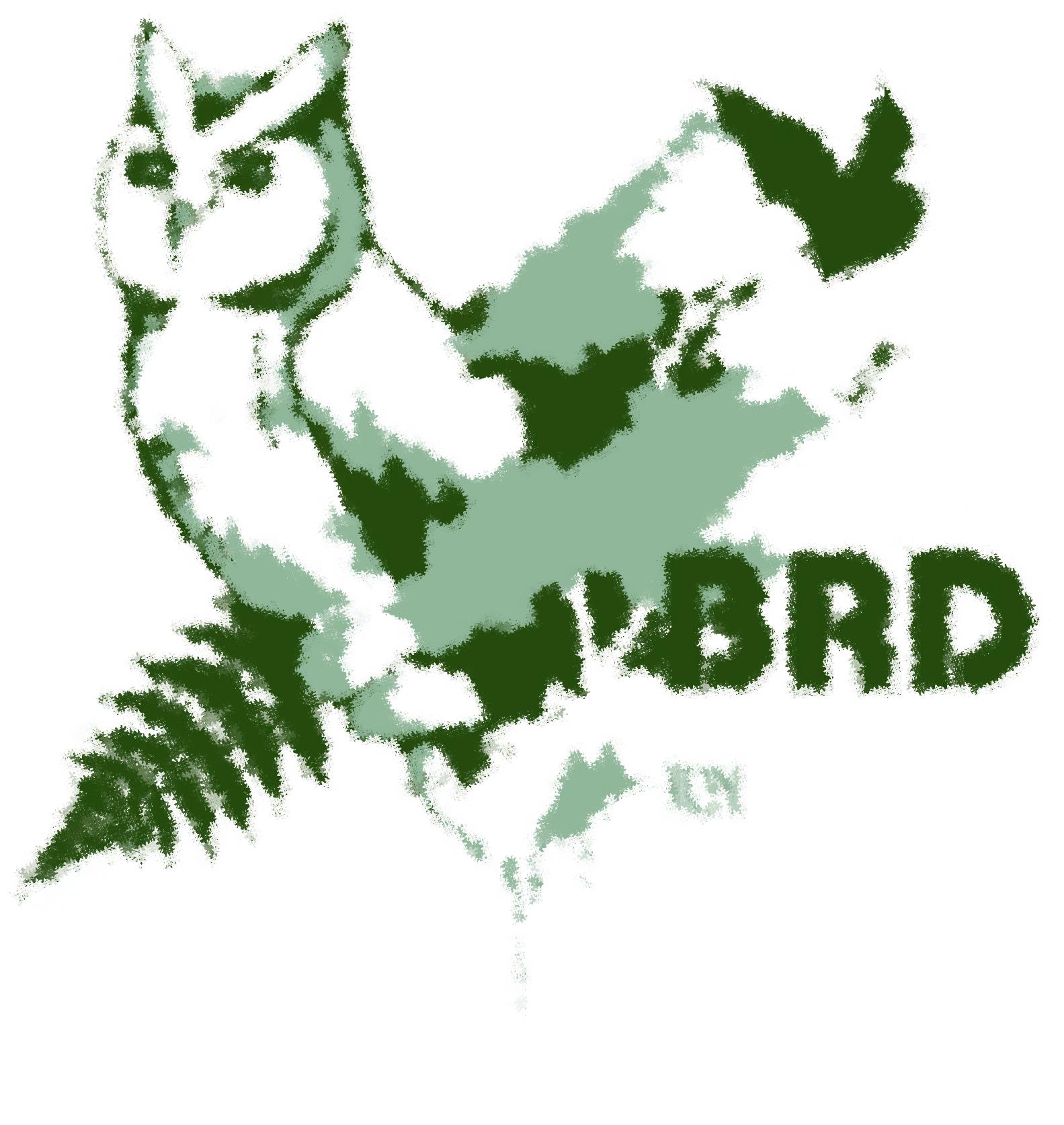 ~歡迎踴躍參加~
Department of Biological Resources & Center of Biodiversity
 National Chiayi University